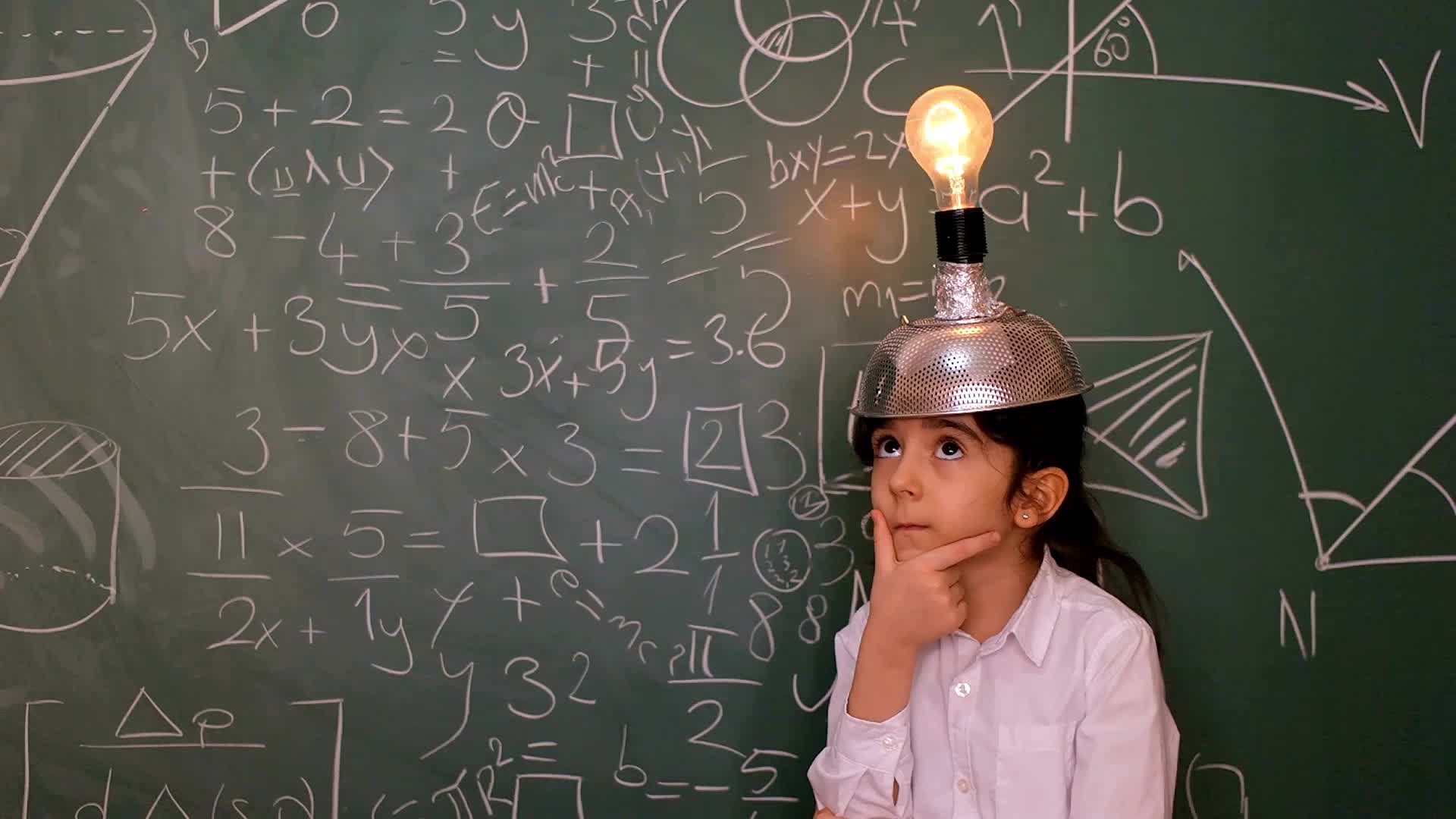 BIOGRAPHY RESEACH INVENTORS
ST1, ST2  Grade                                                                                                                        
                                                                2024-25
ST1
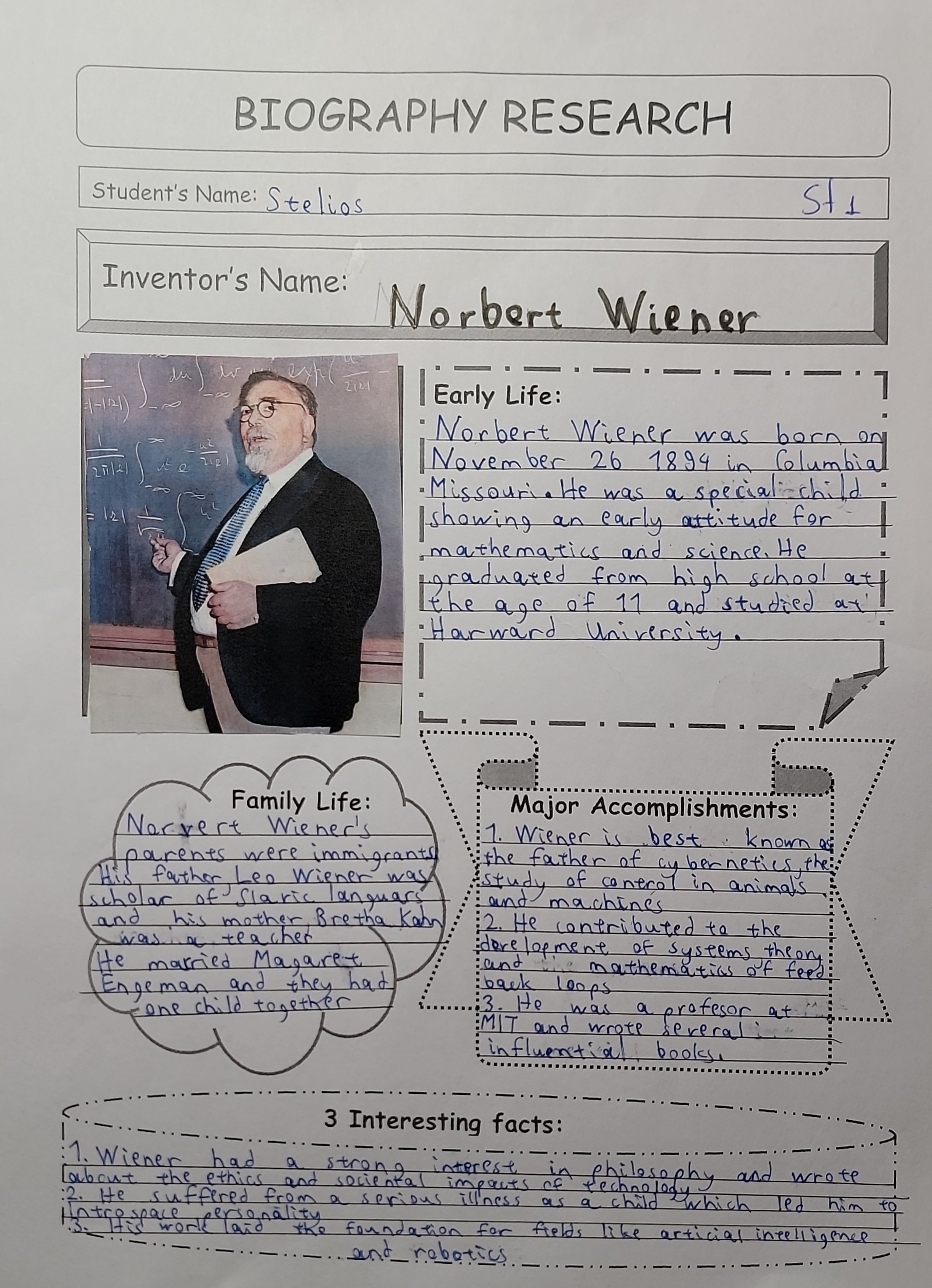 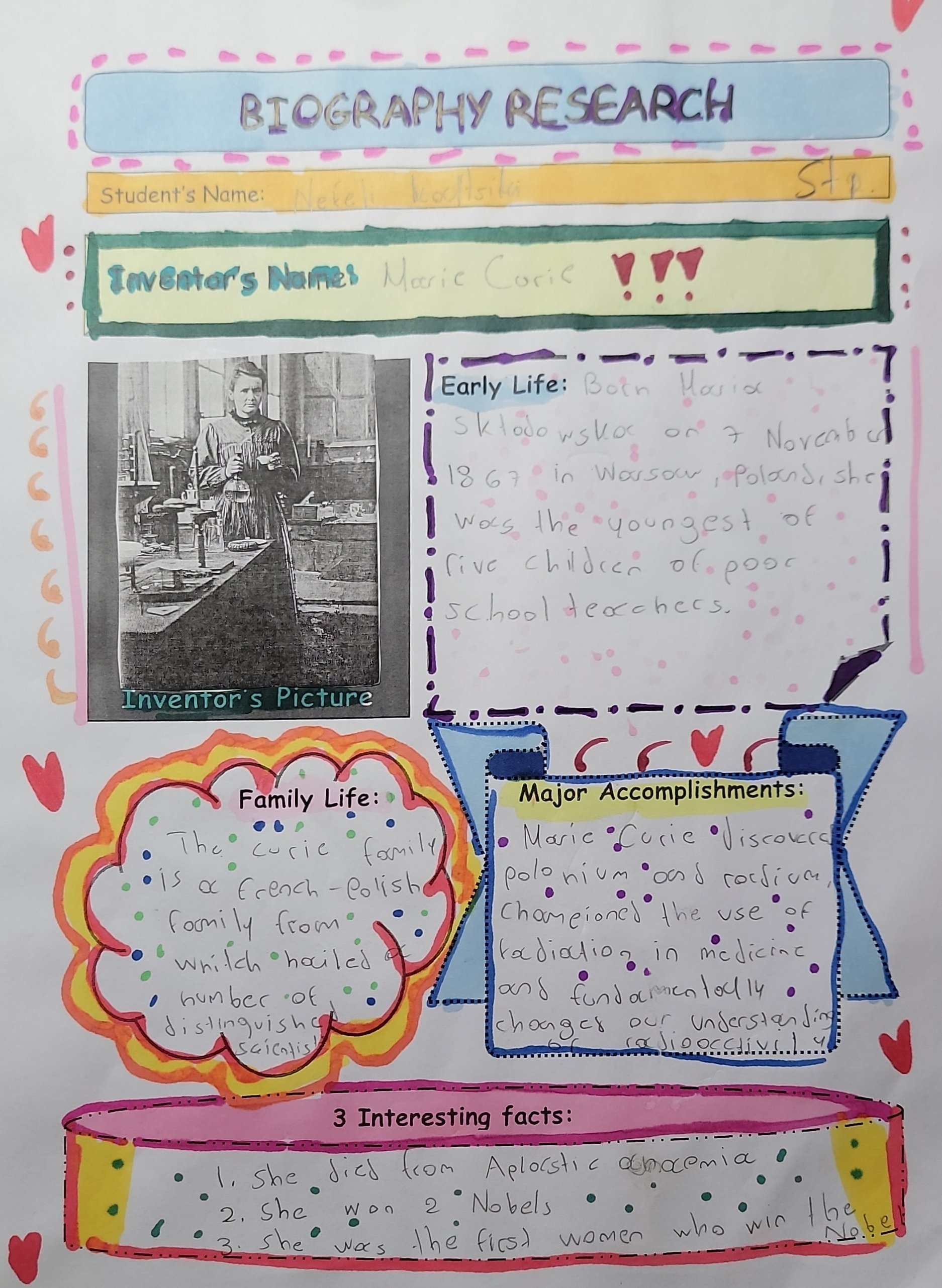 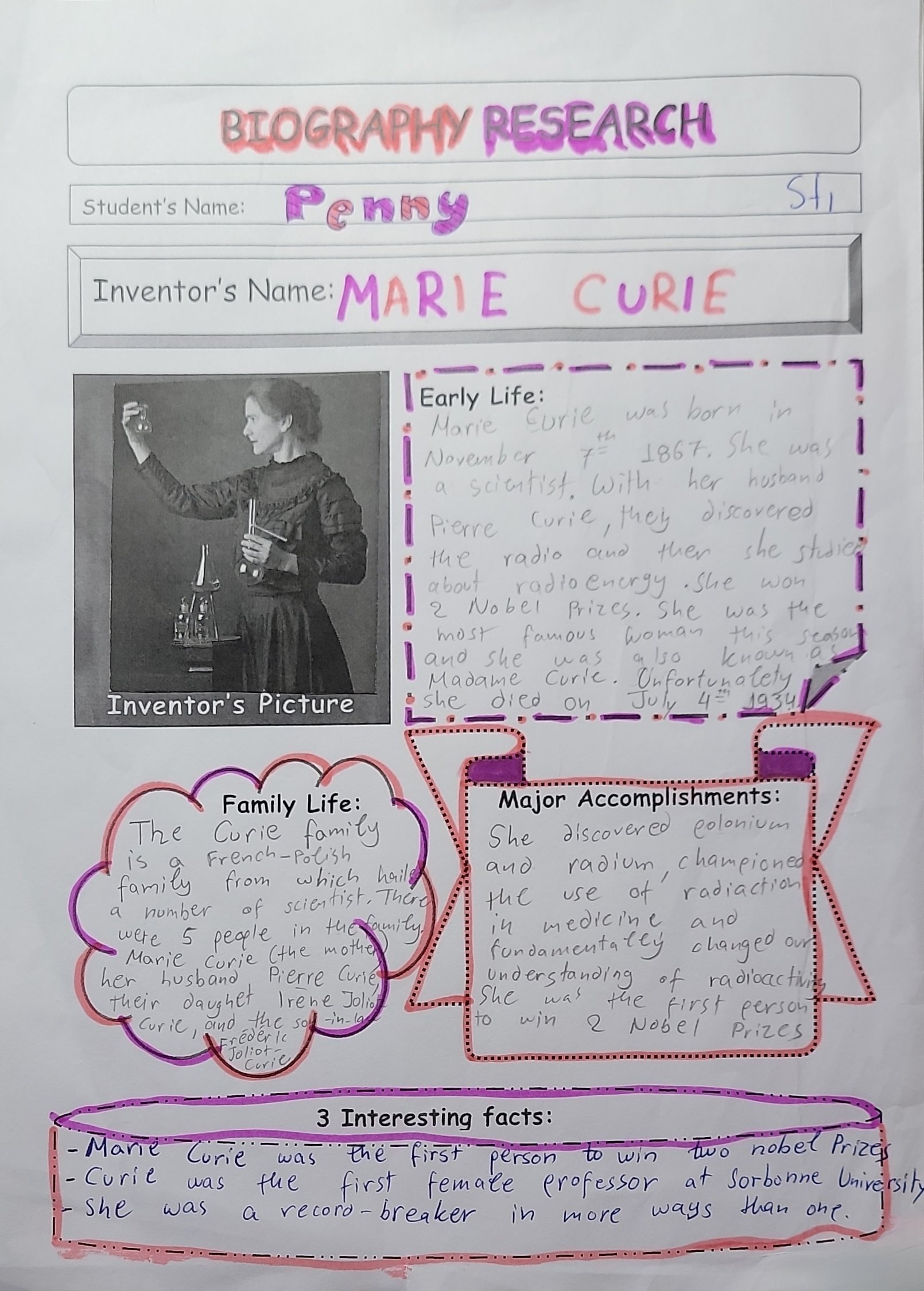 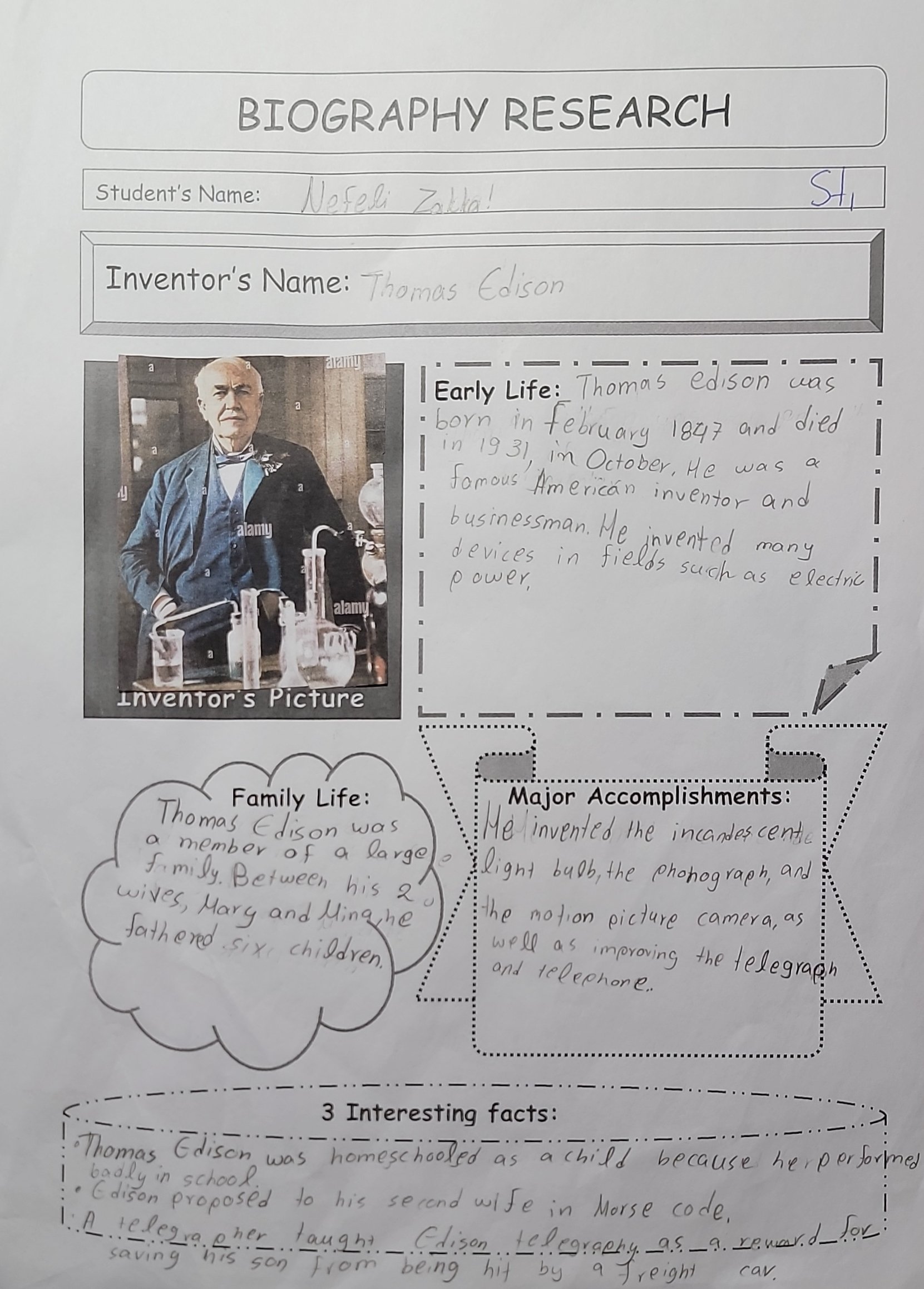 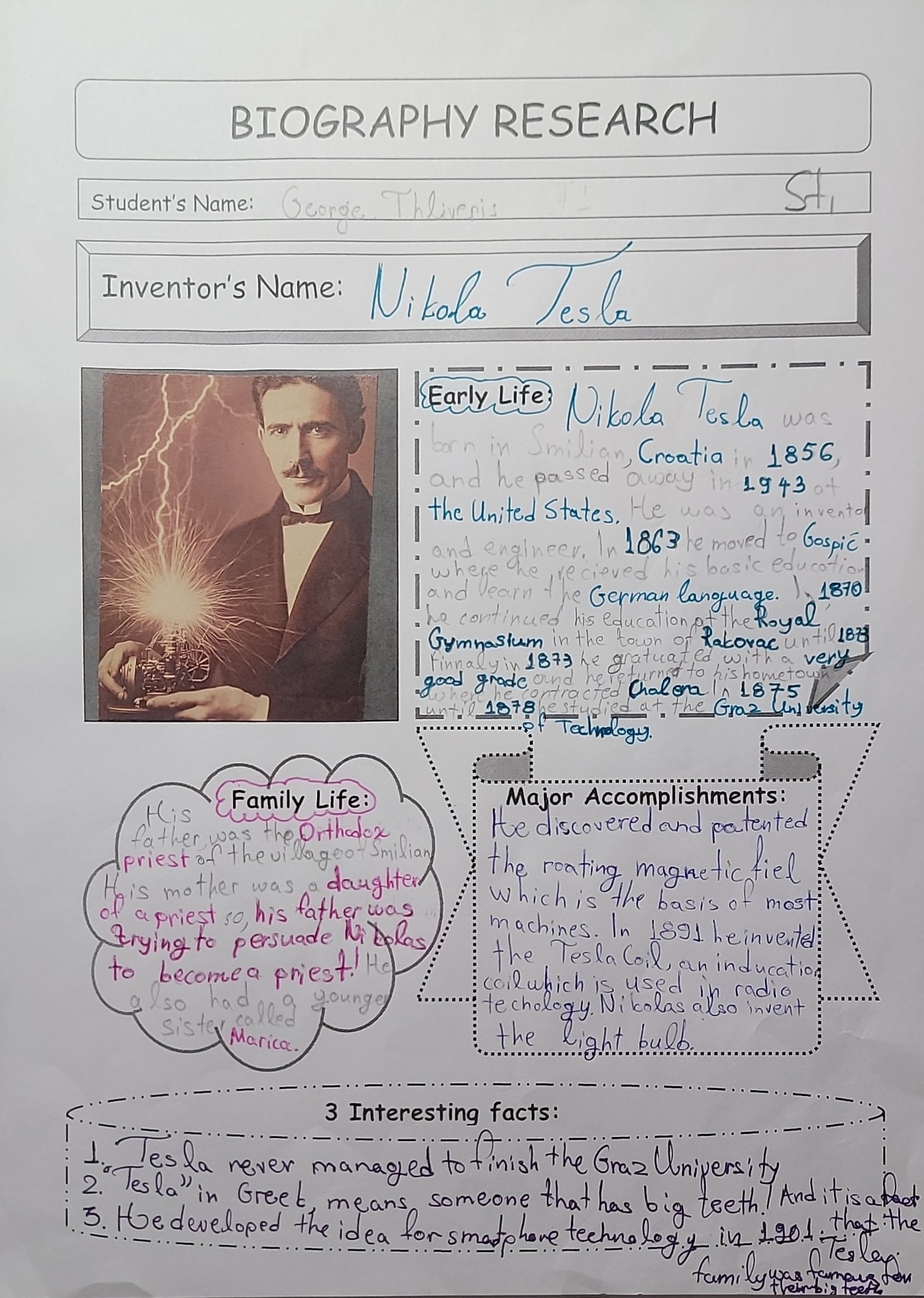 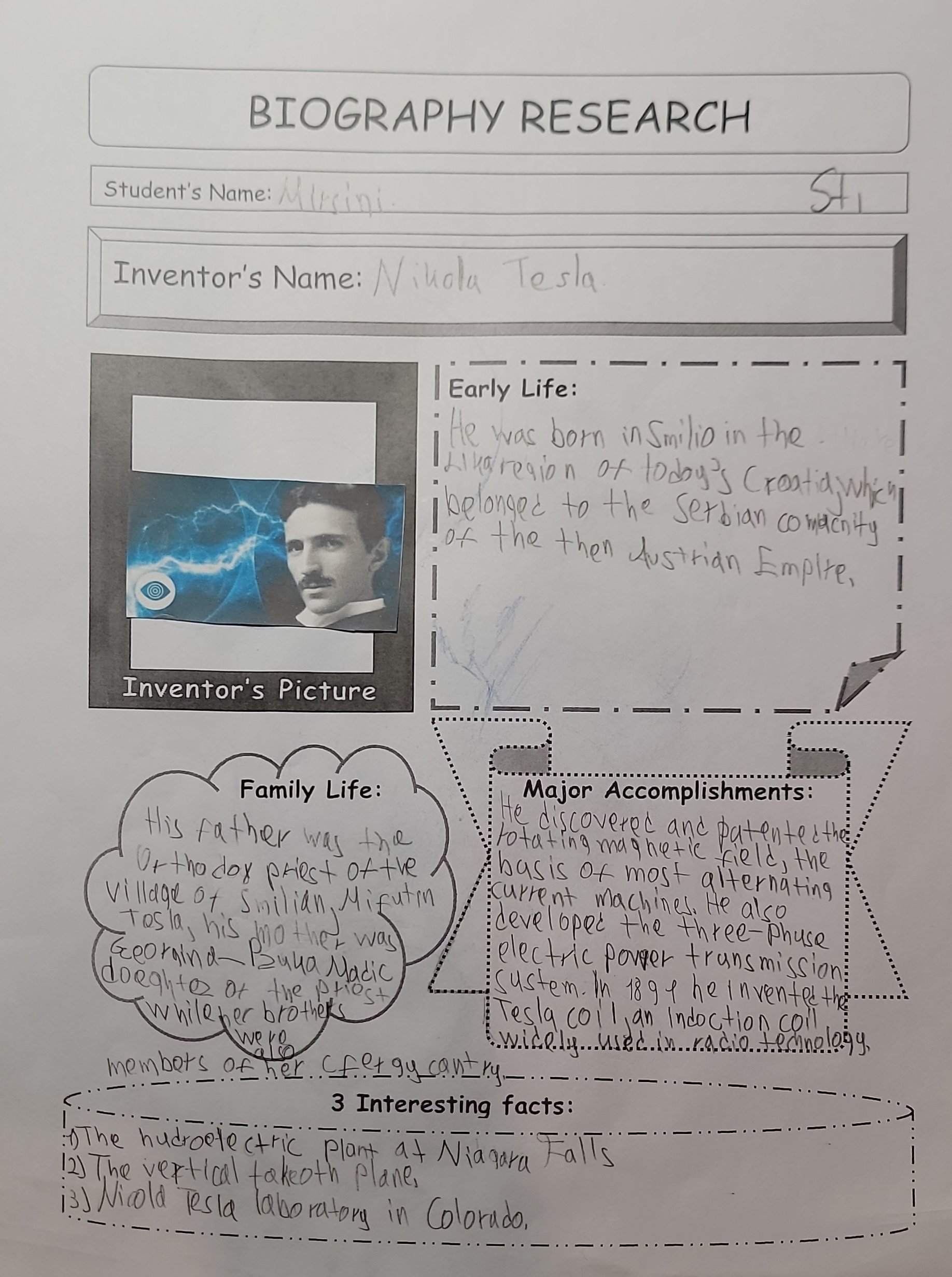 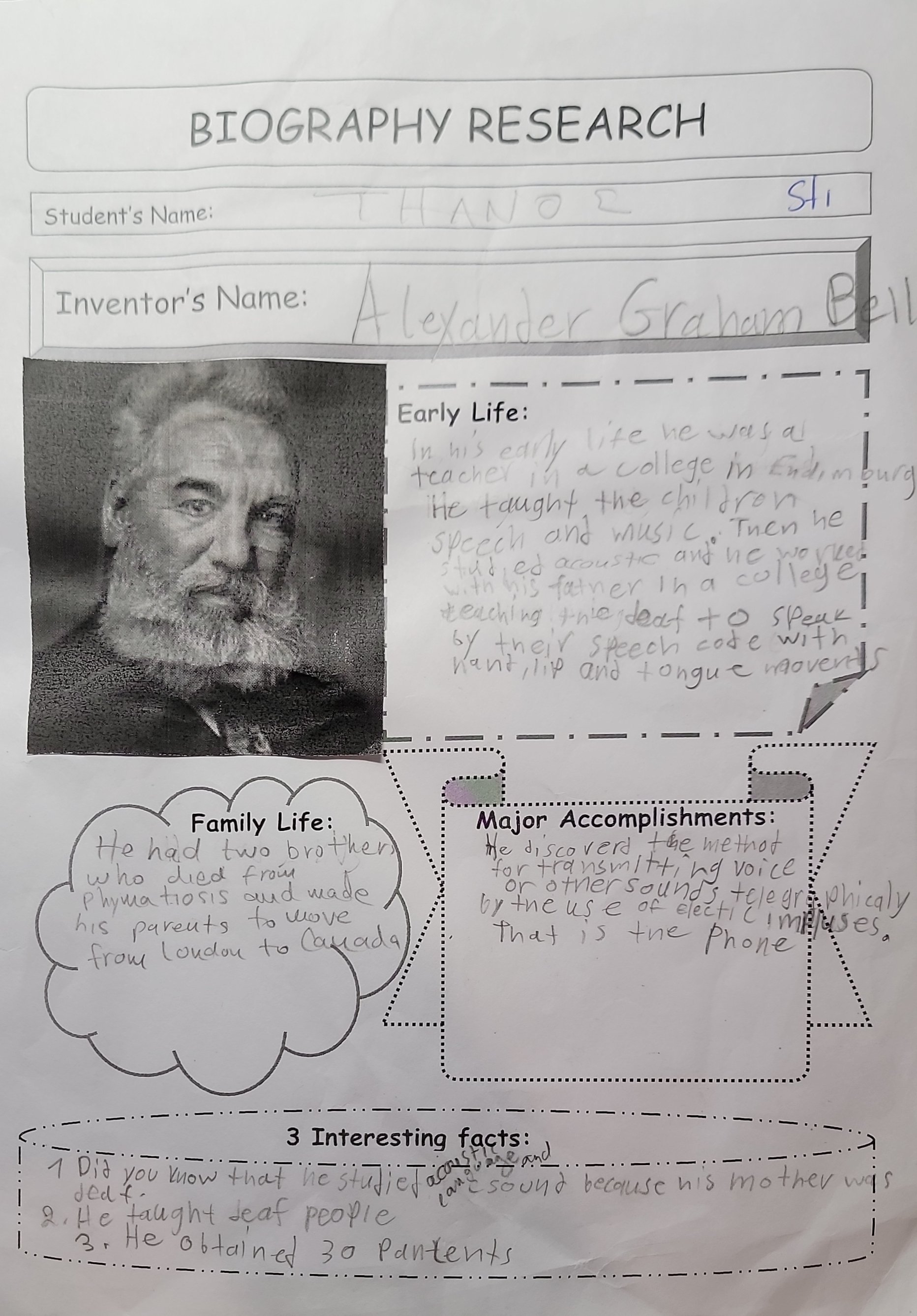 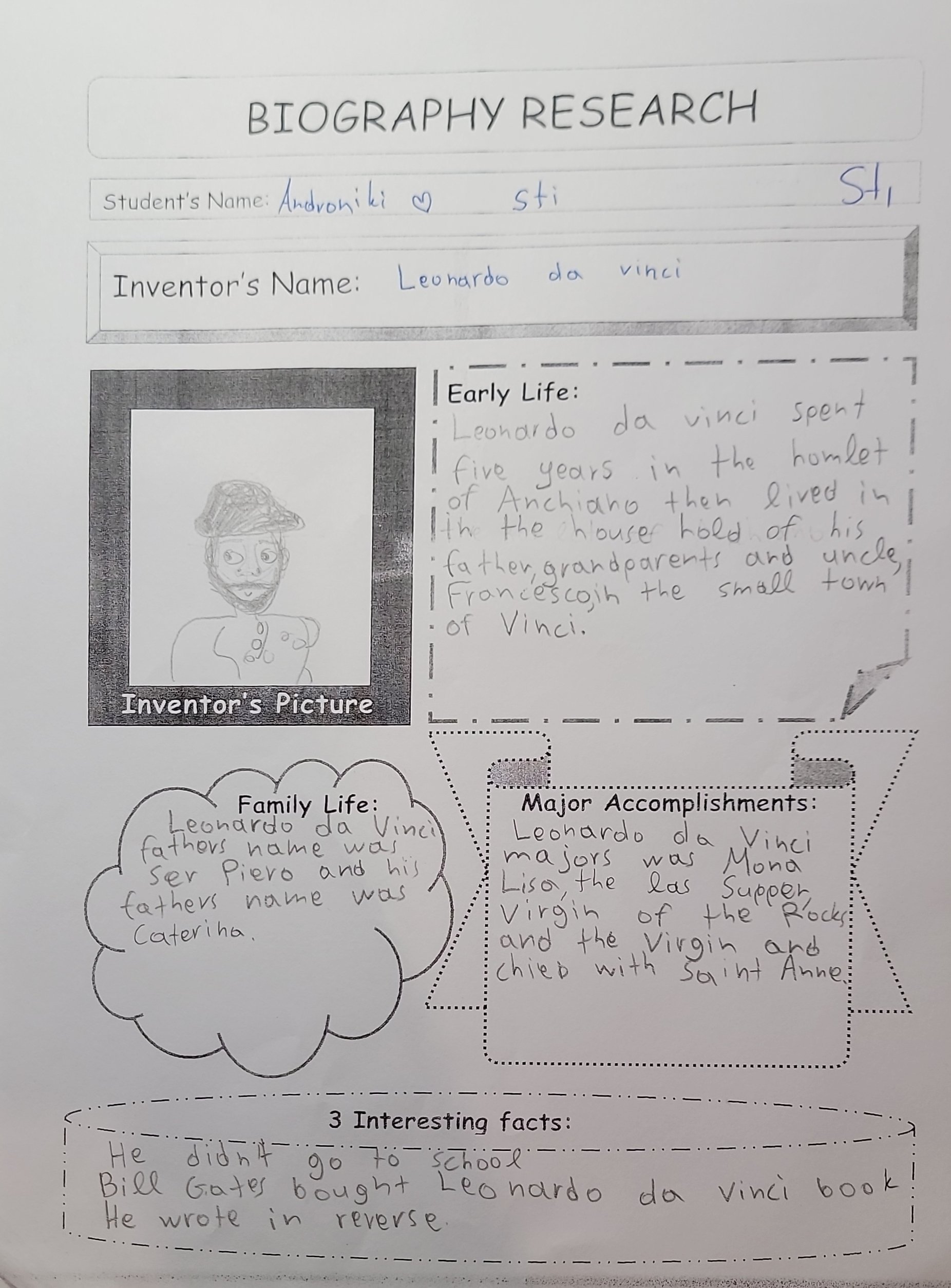 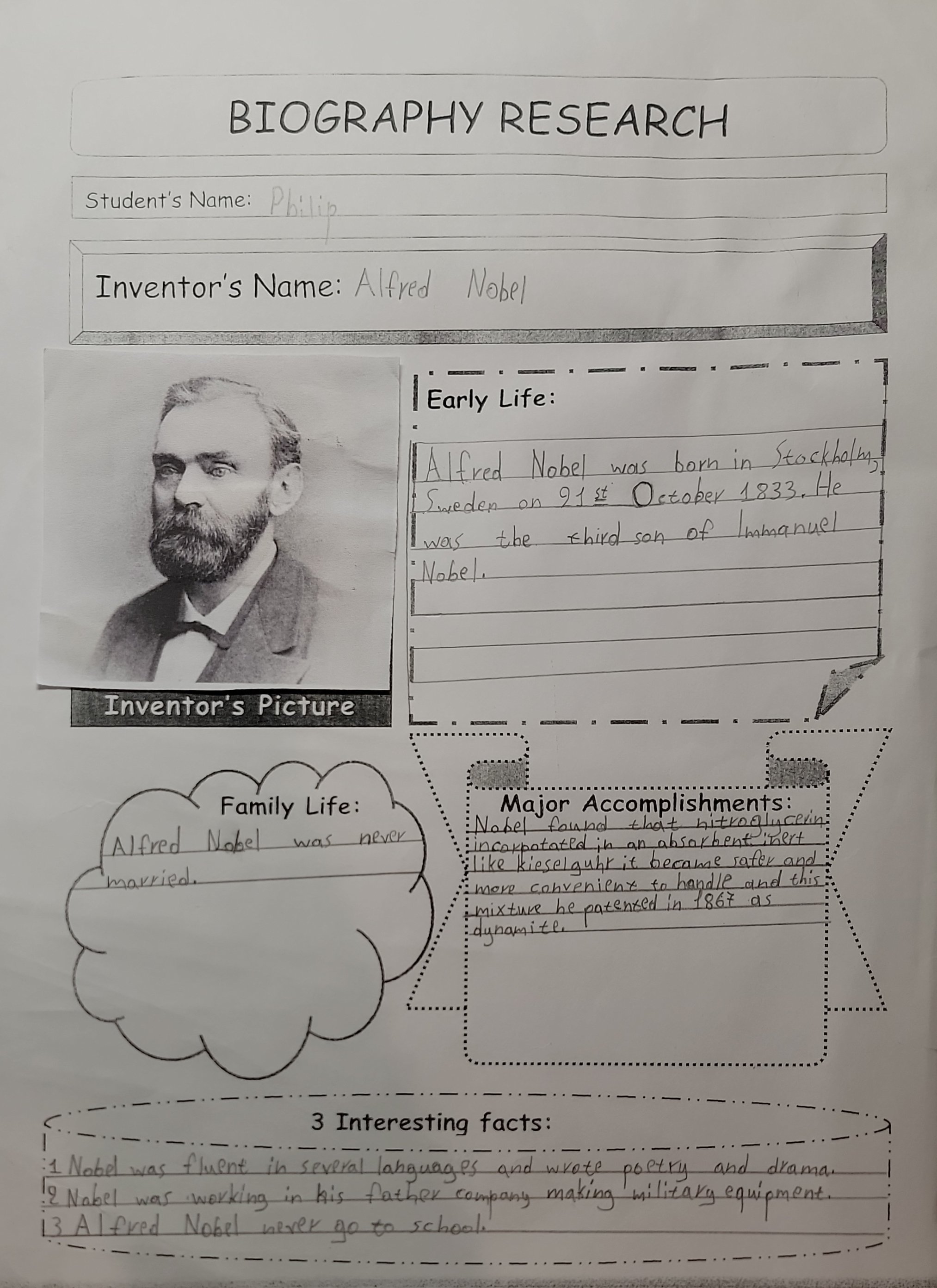 ST2
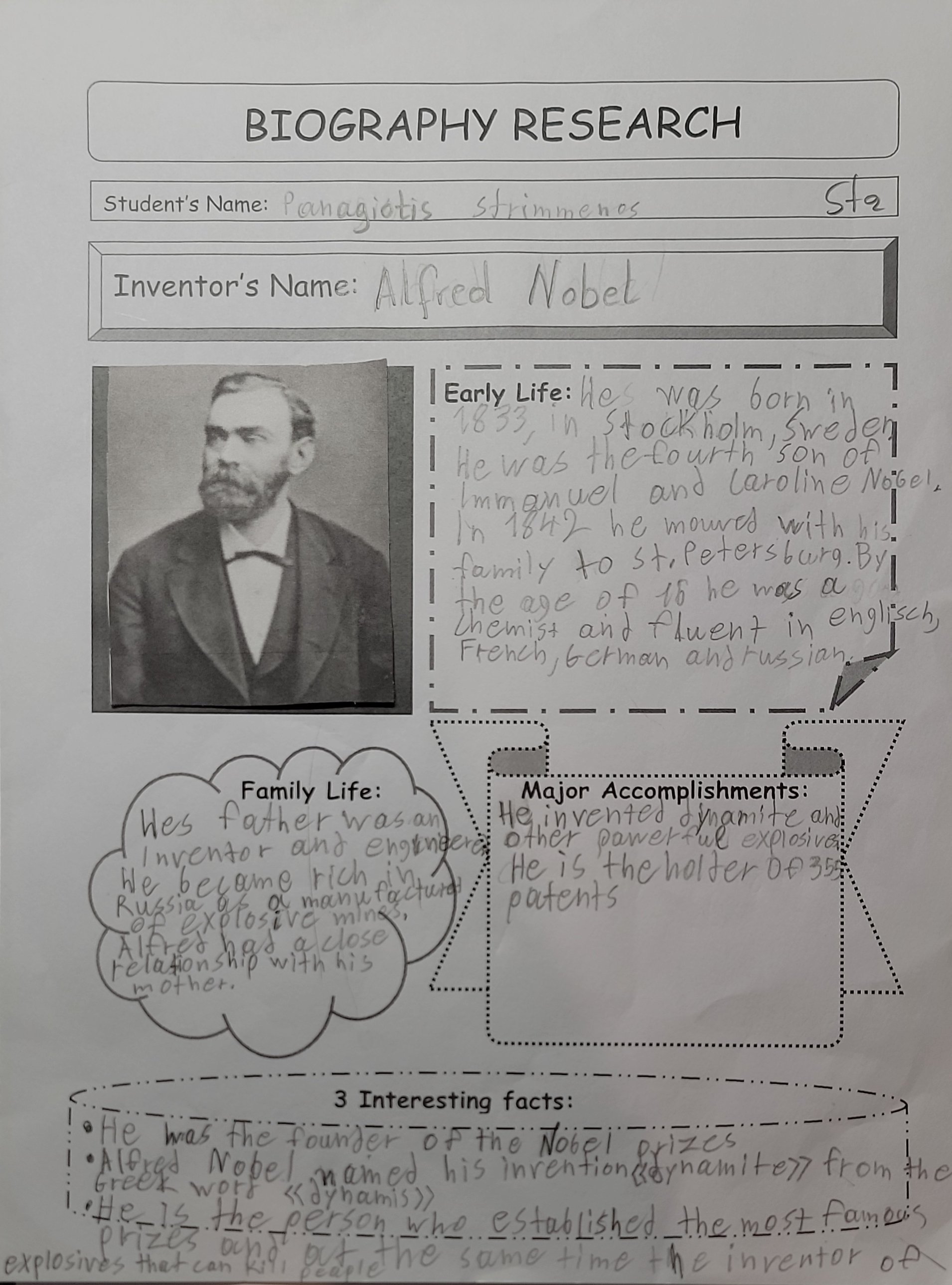 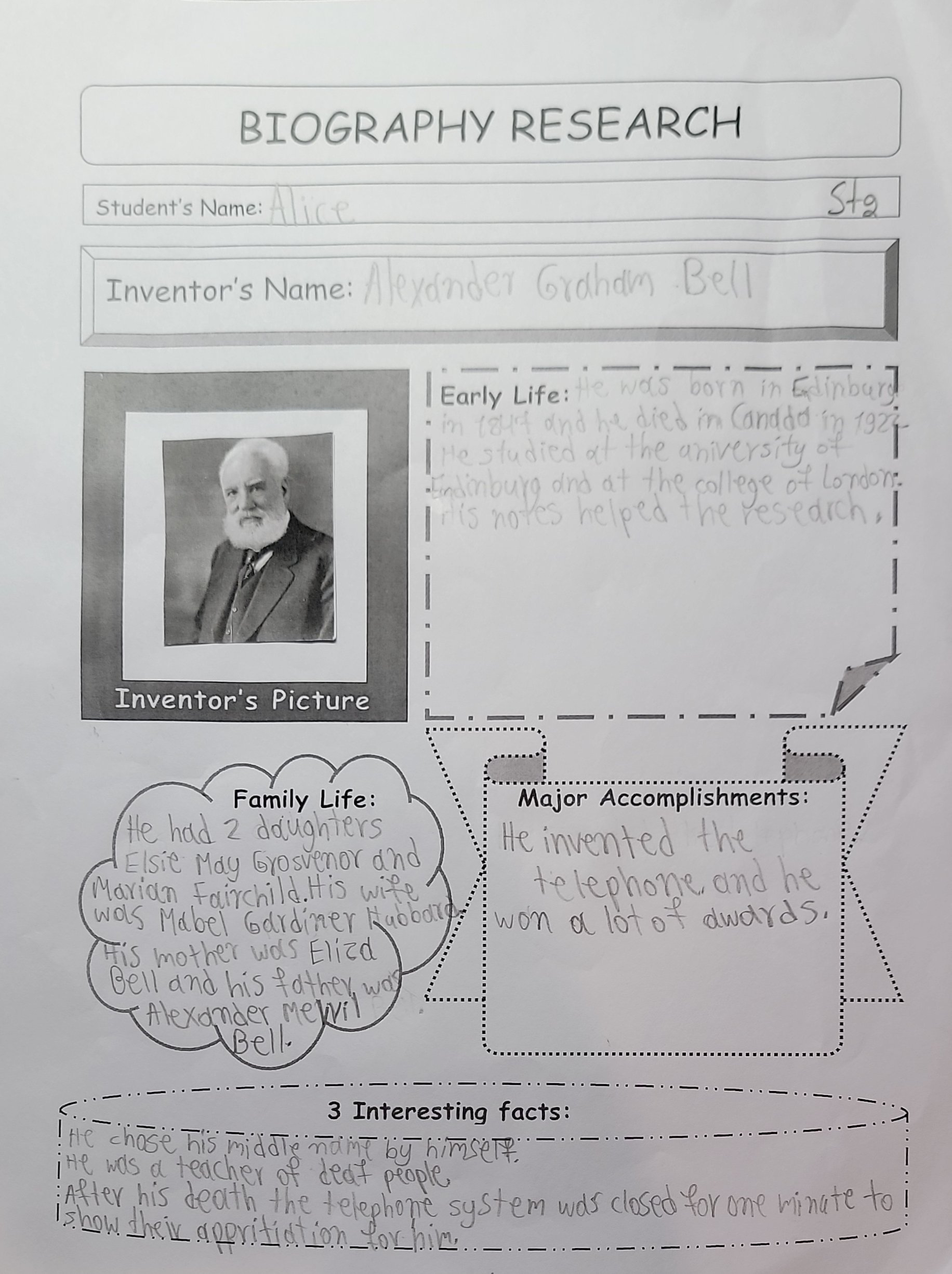 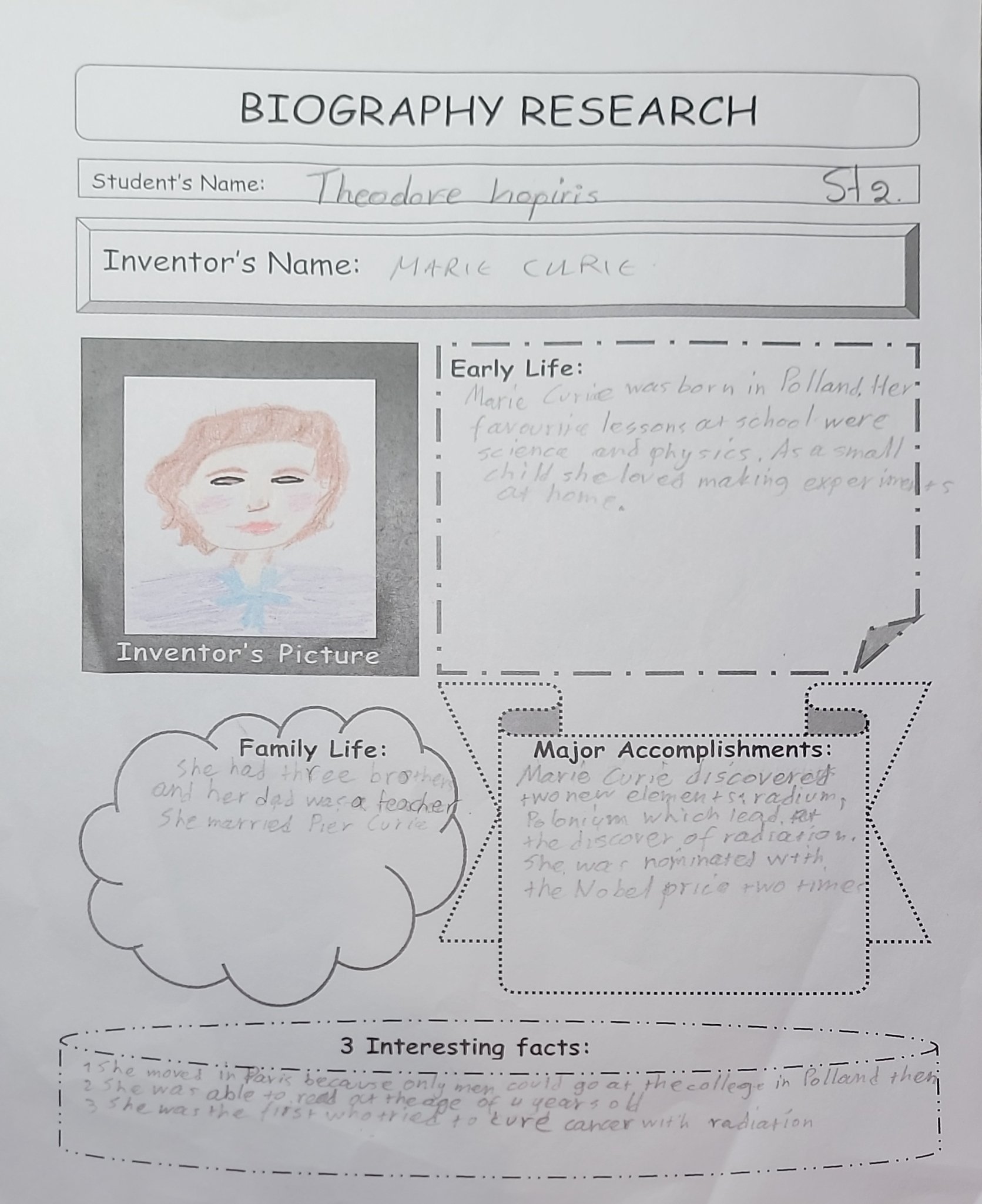 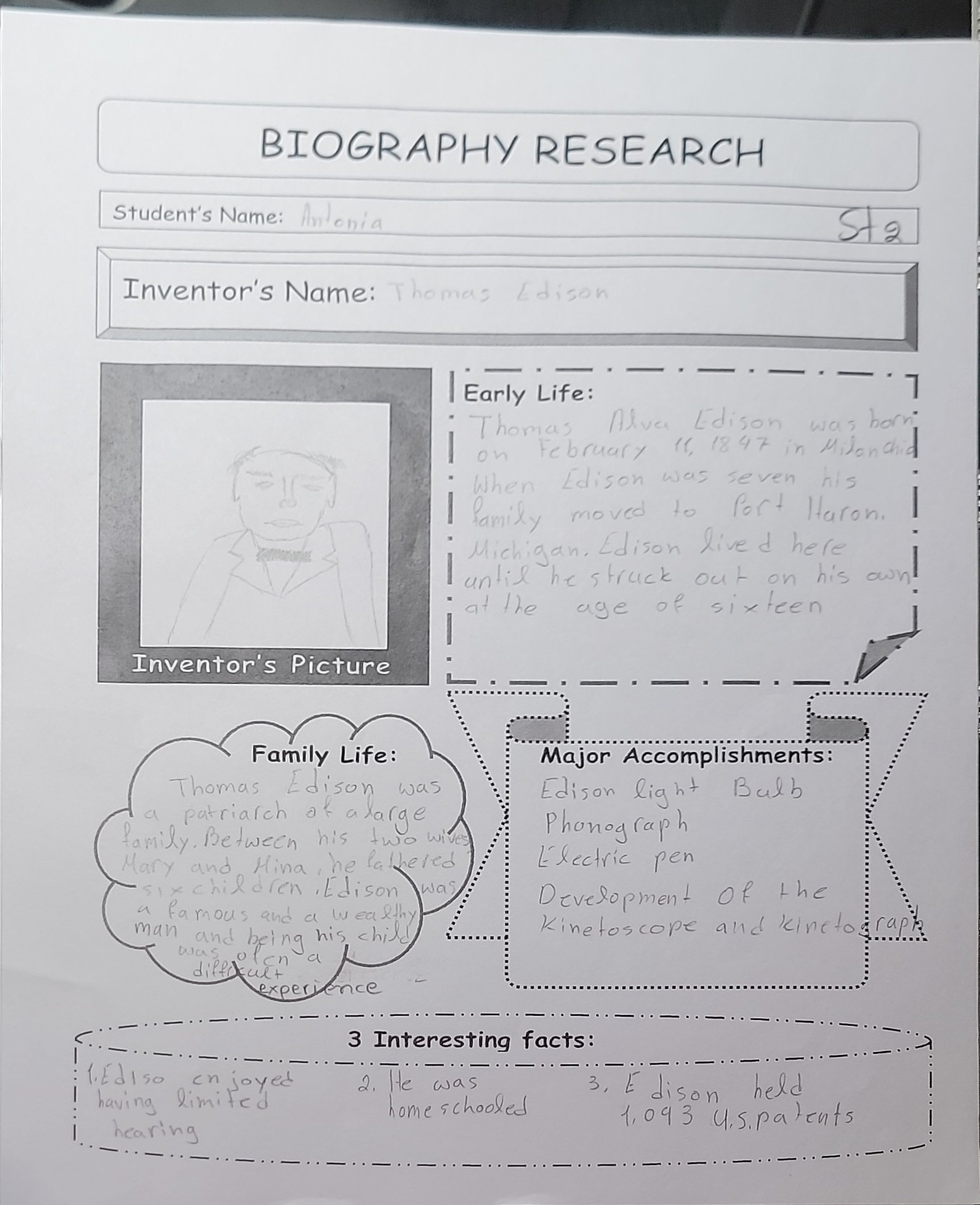 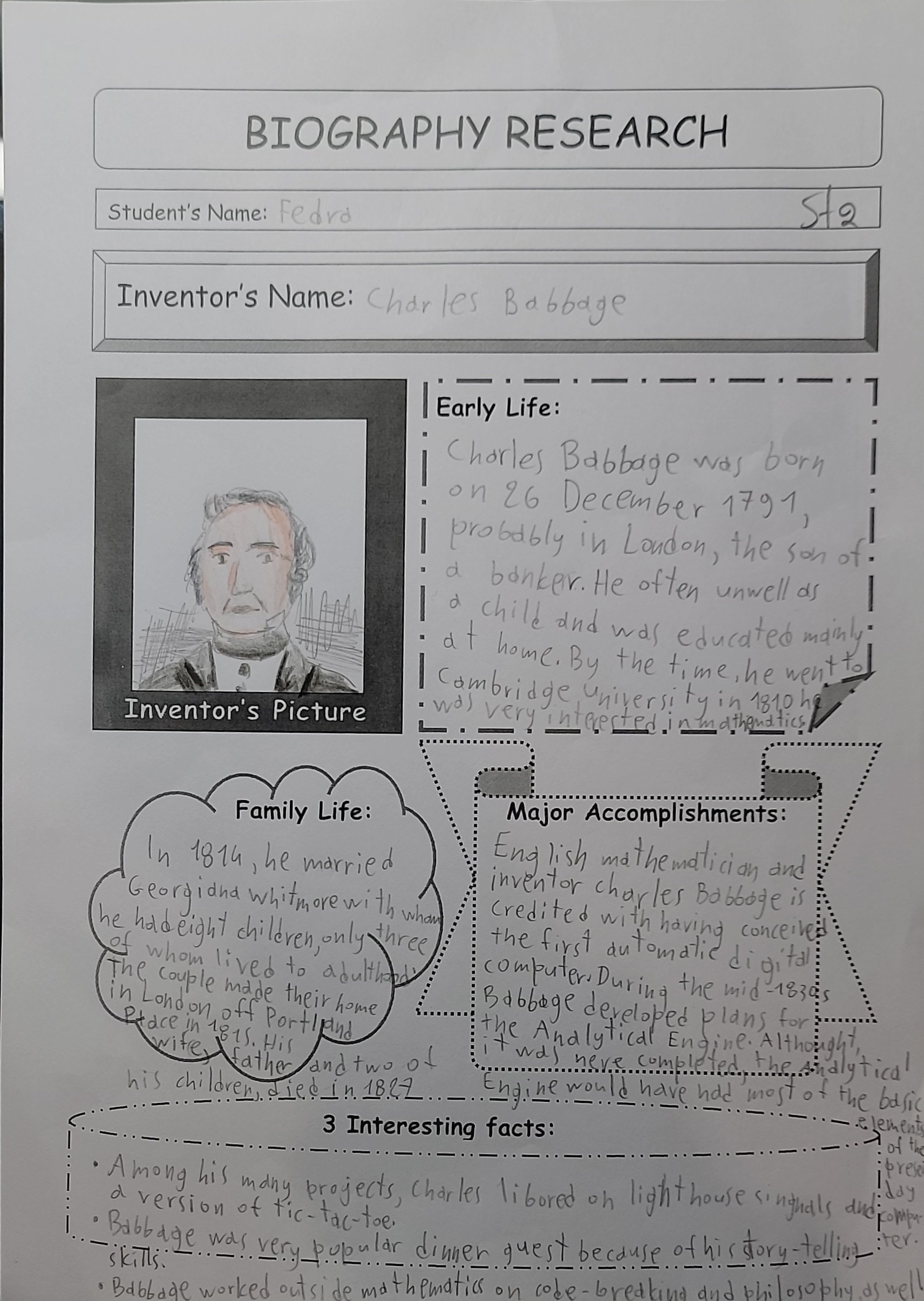 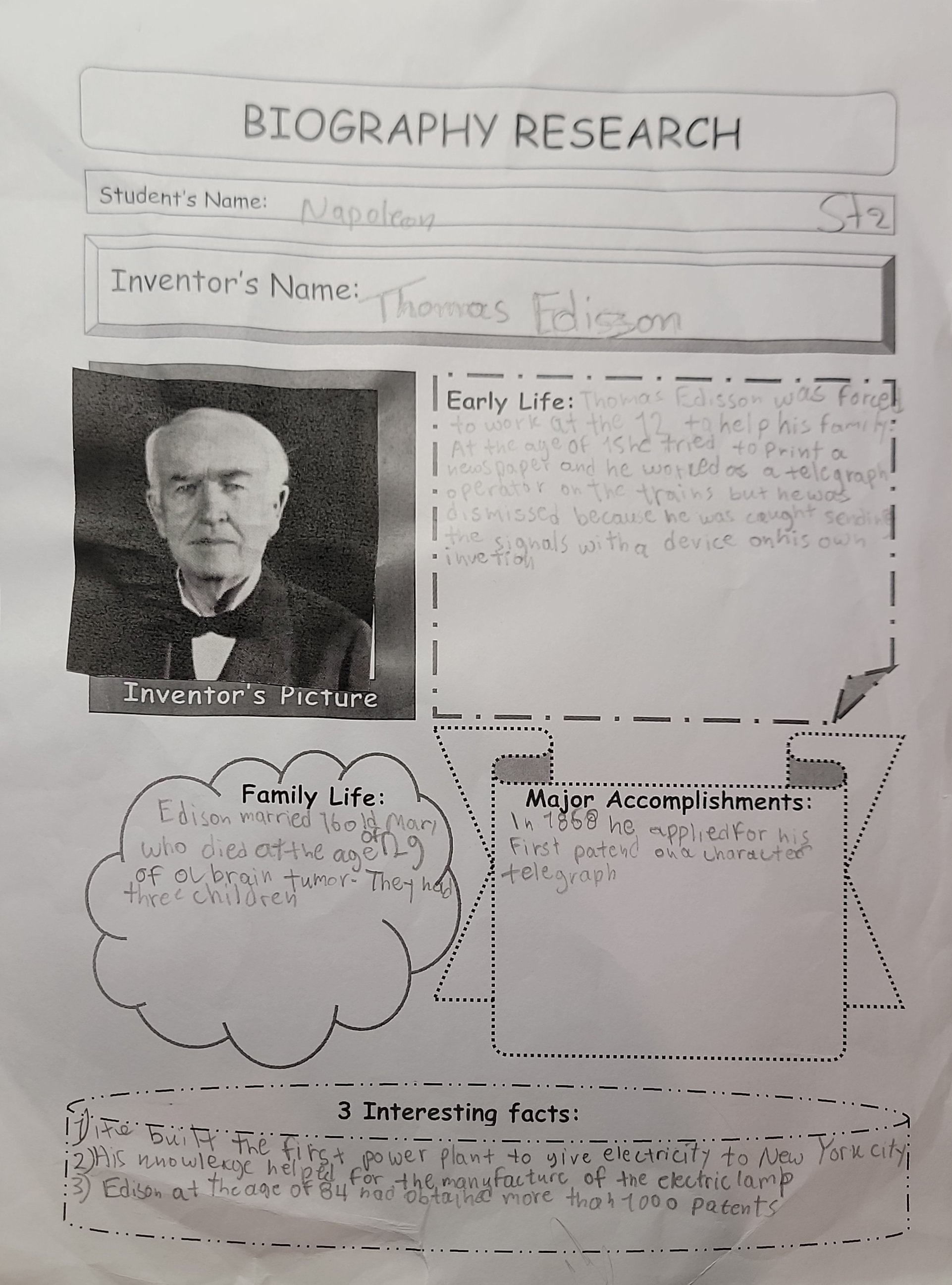 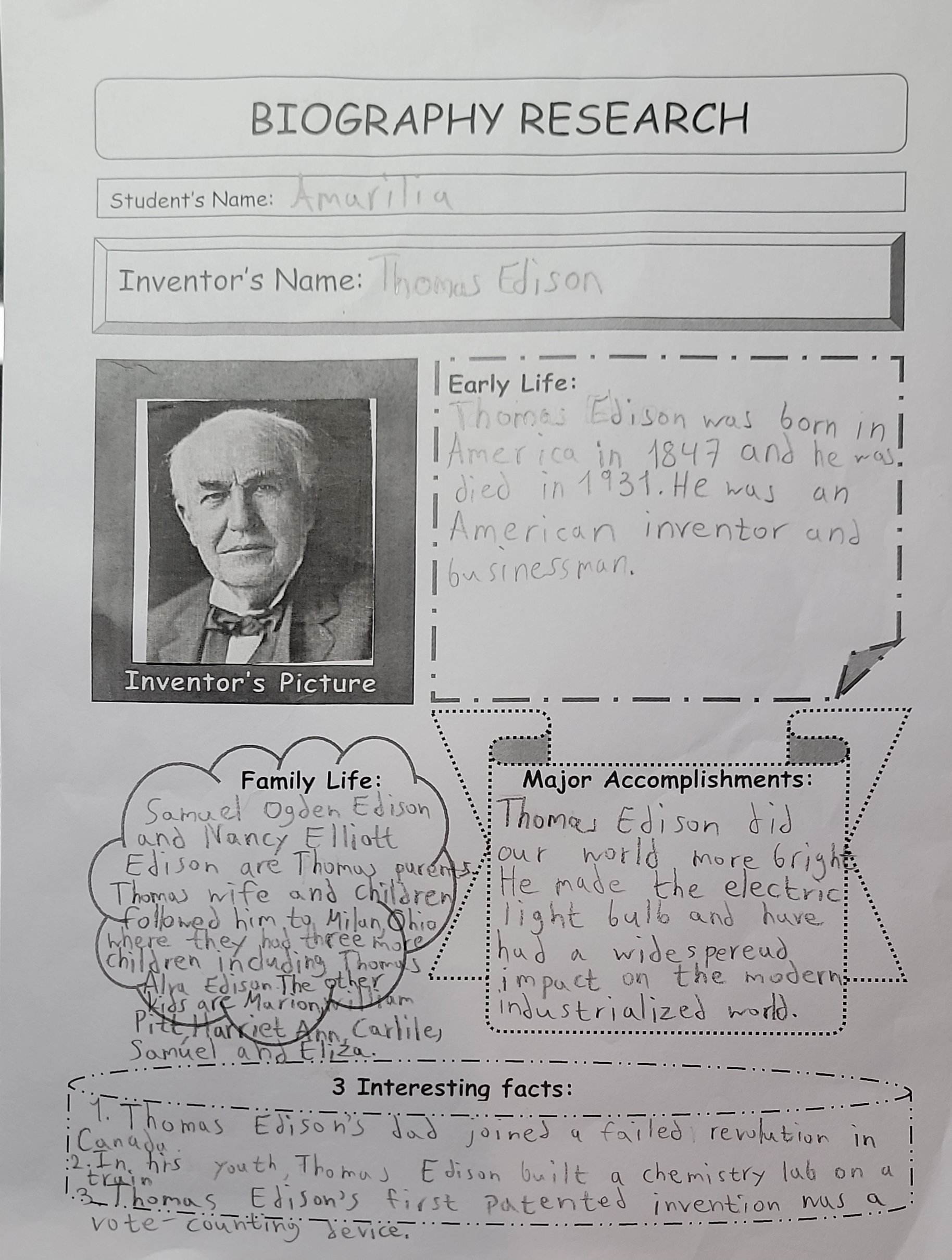 THANK YOU